Przygotowanie Miast do WUF11 Inauguracja ścieżki ZMP
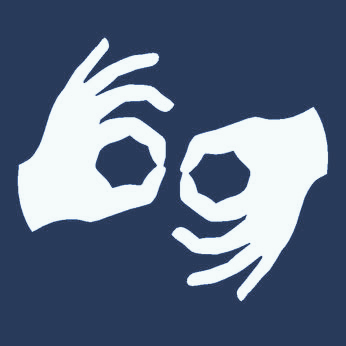 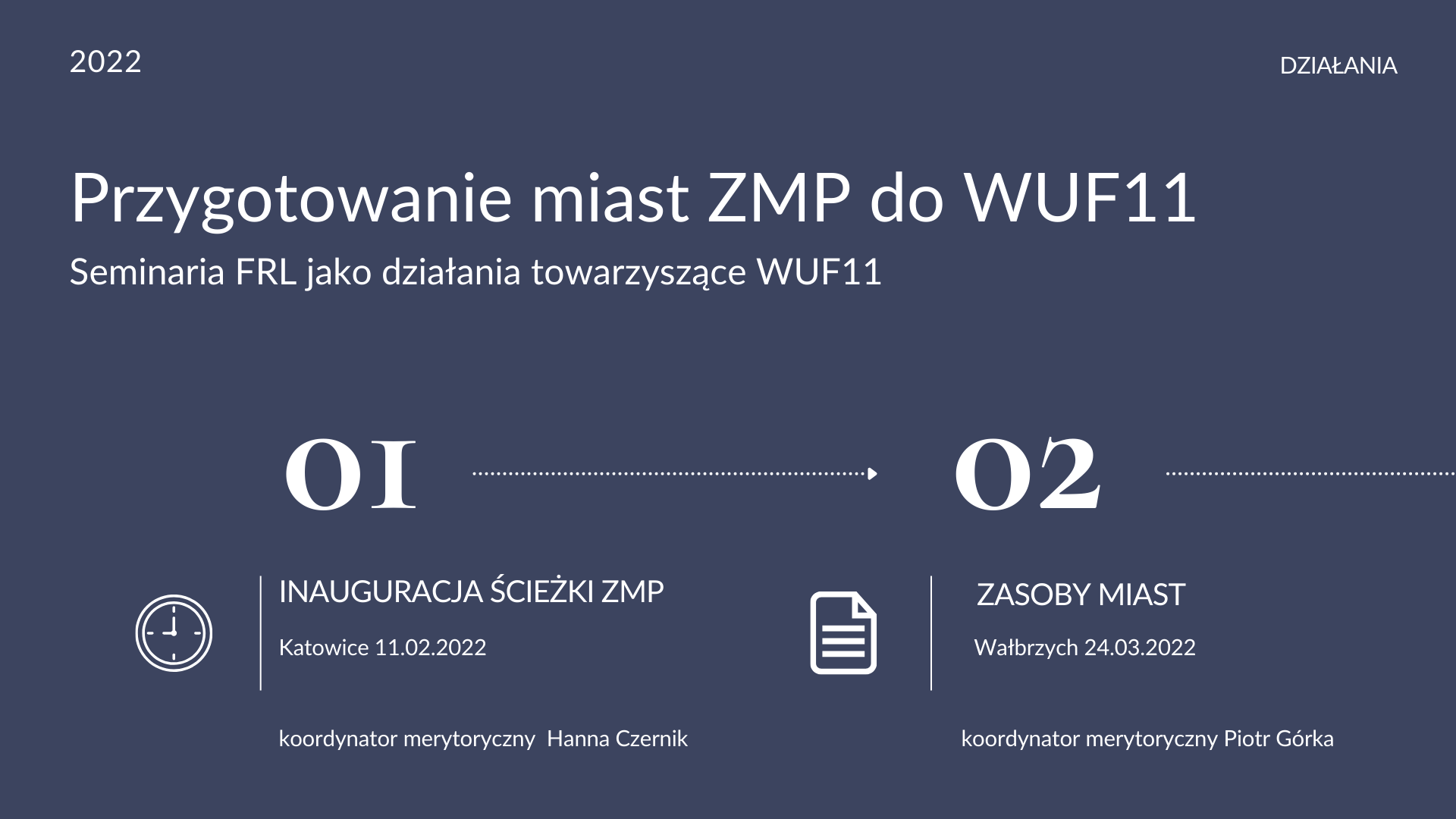 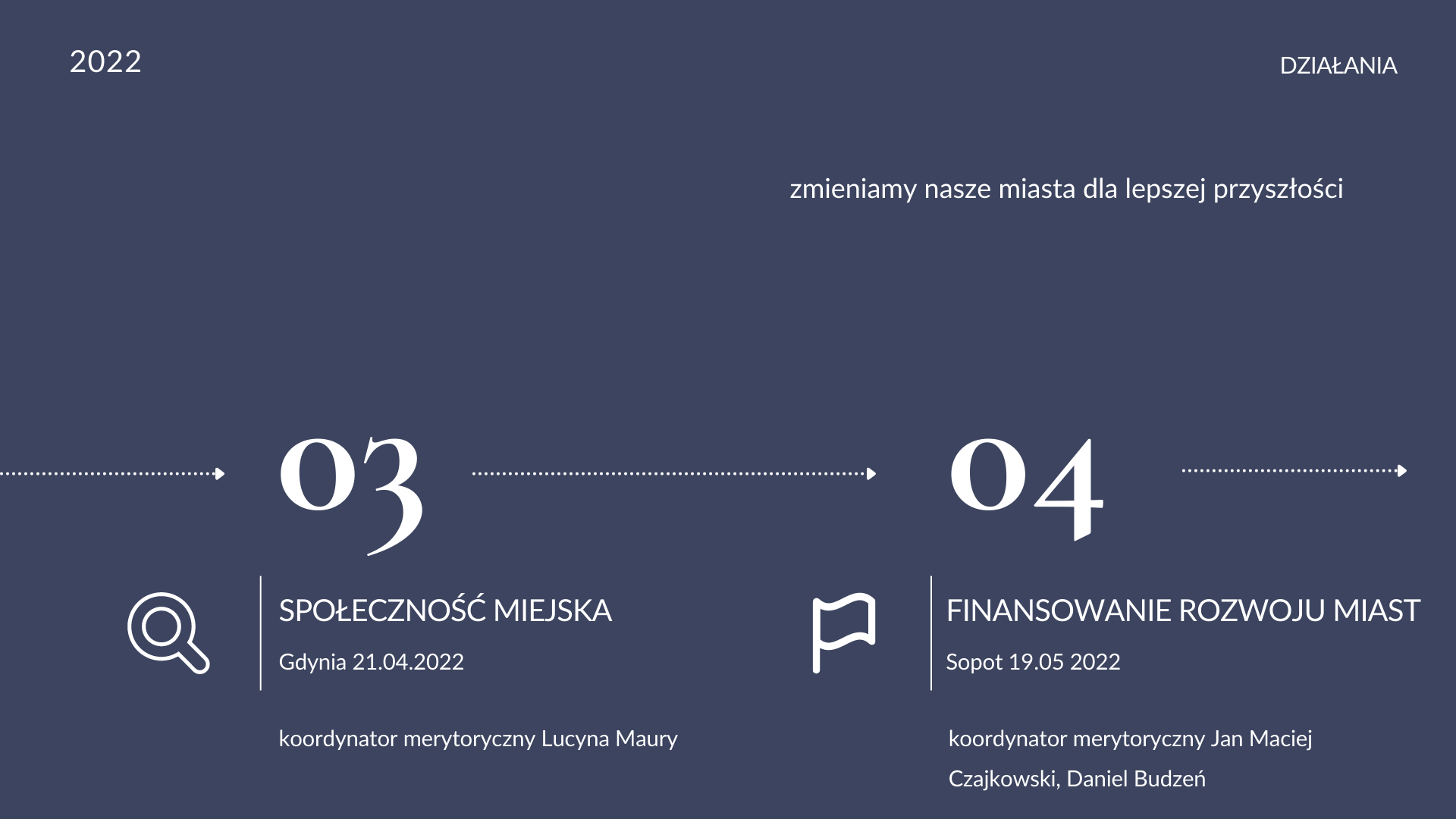 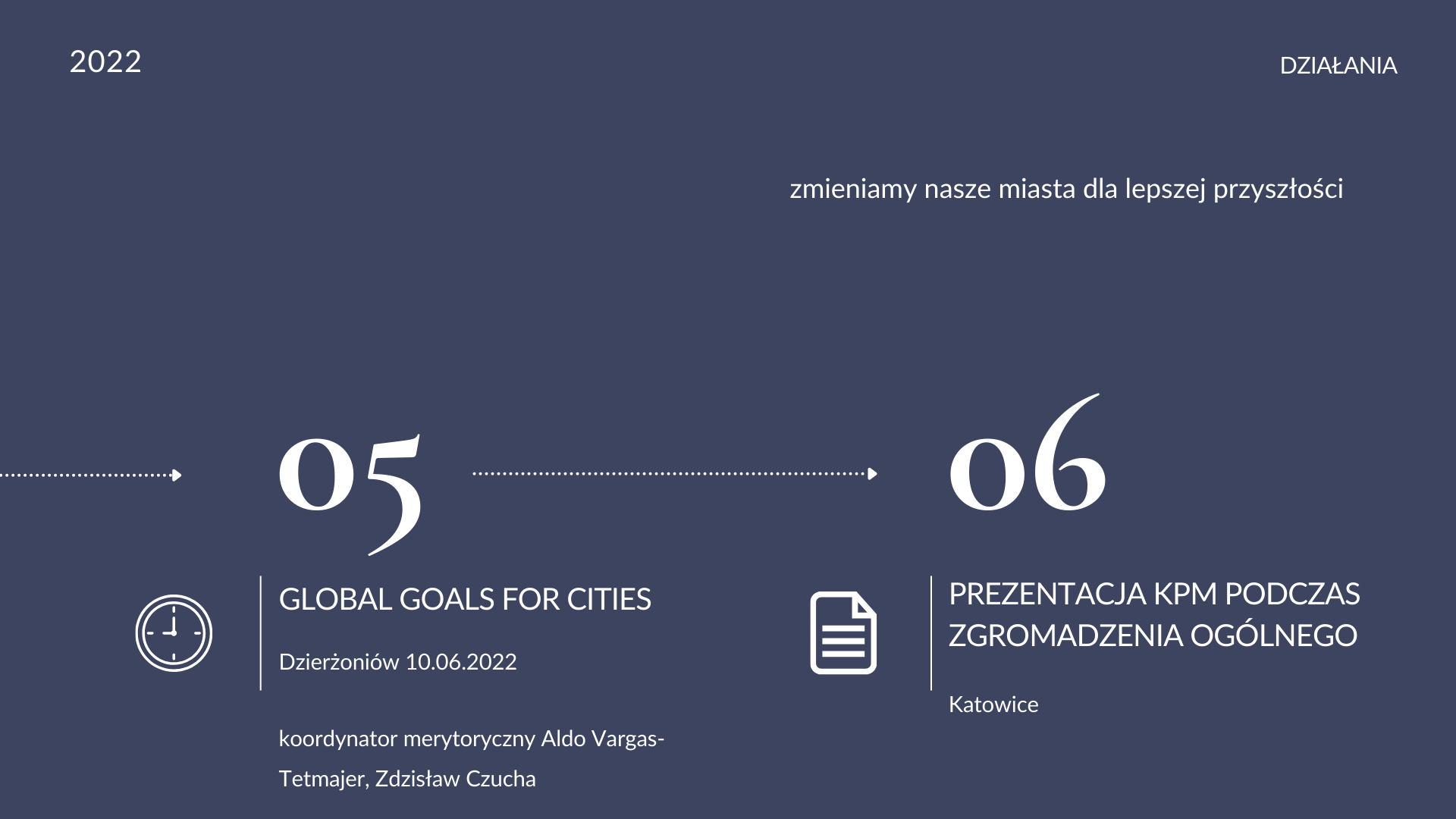 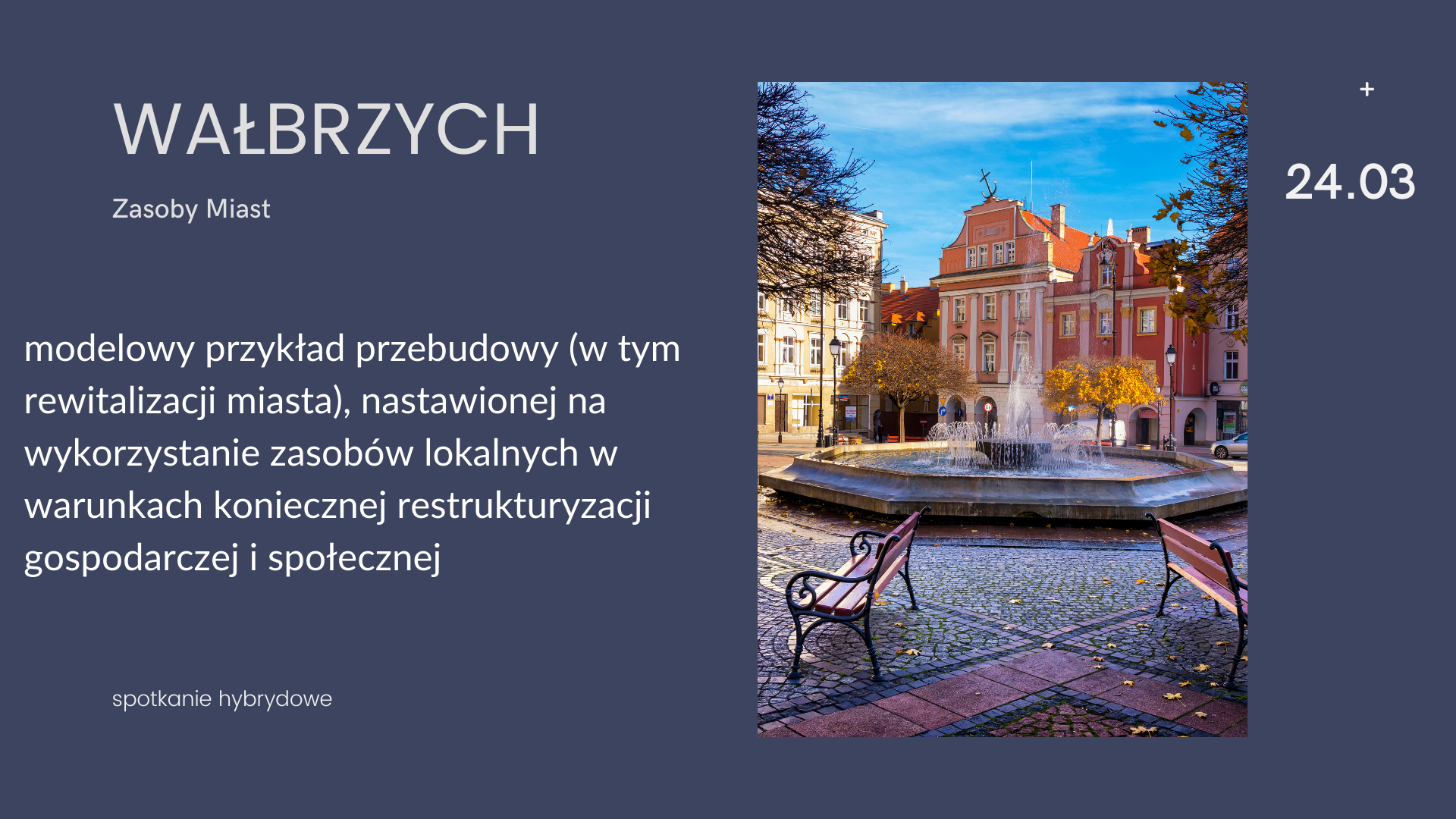 Tekst
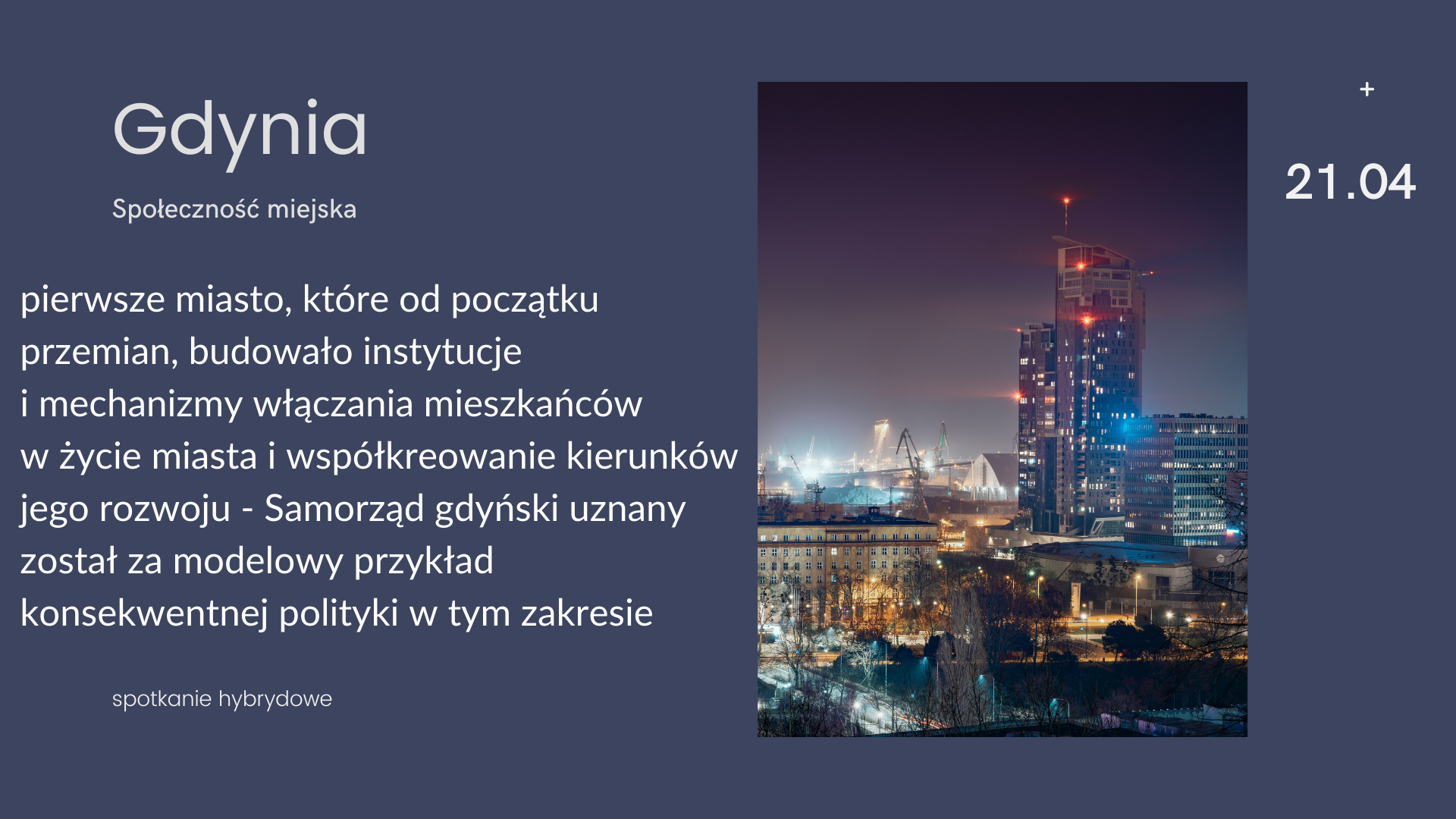 Tekst
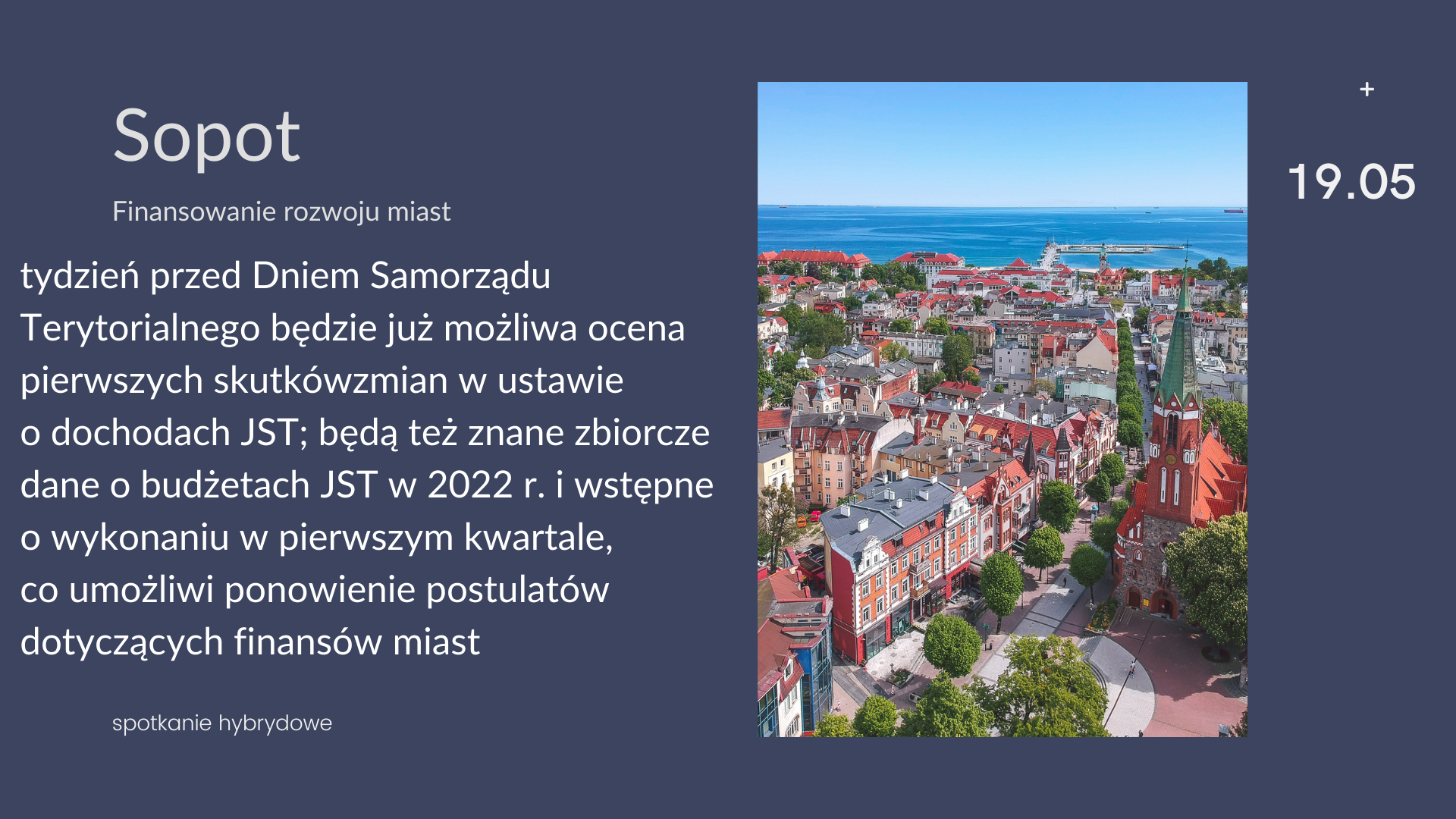 Tekst
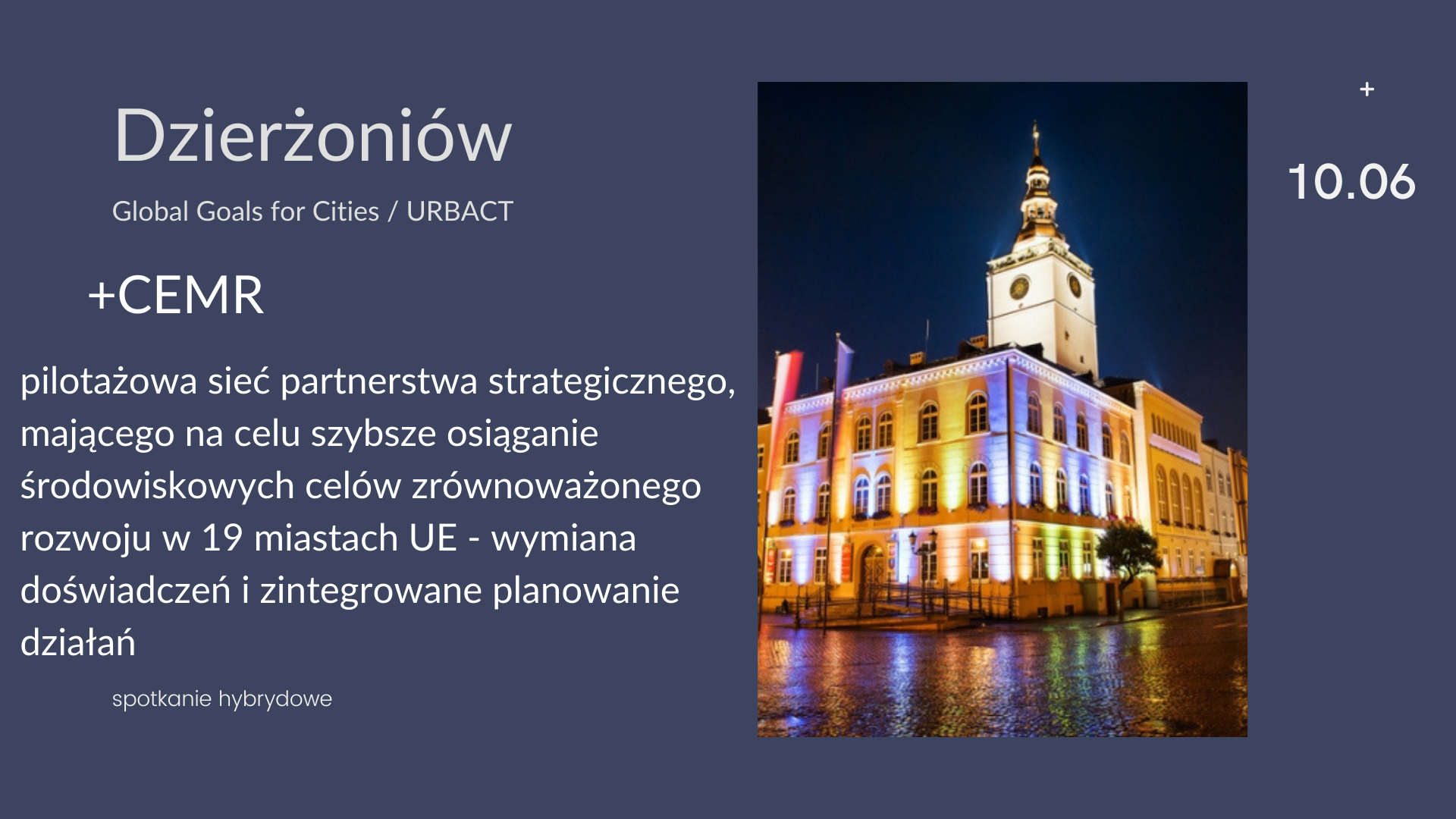 Tekst
Zmieniamy nasze miasta dla lepszej przyszłości
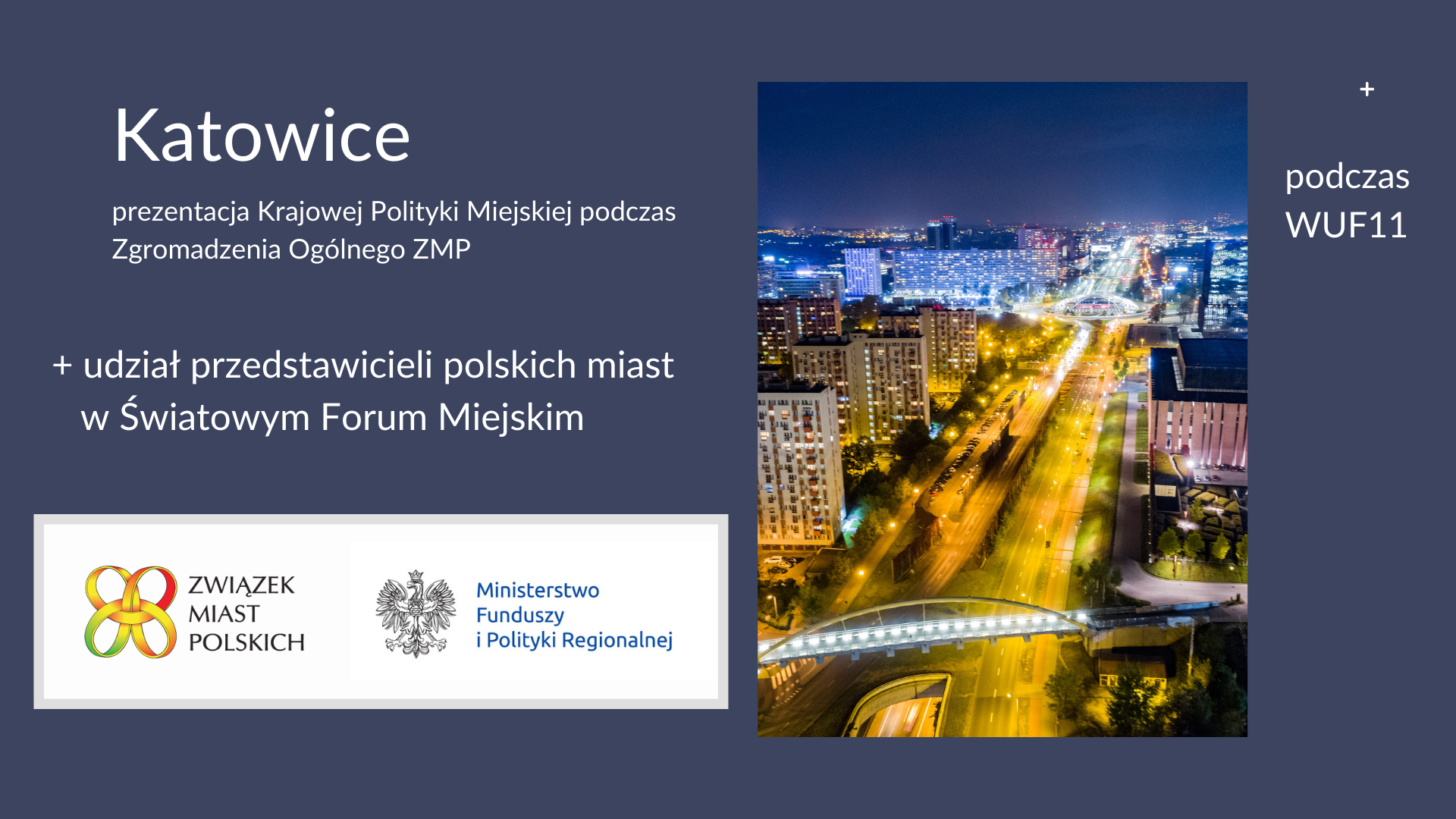 Tekst
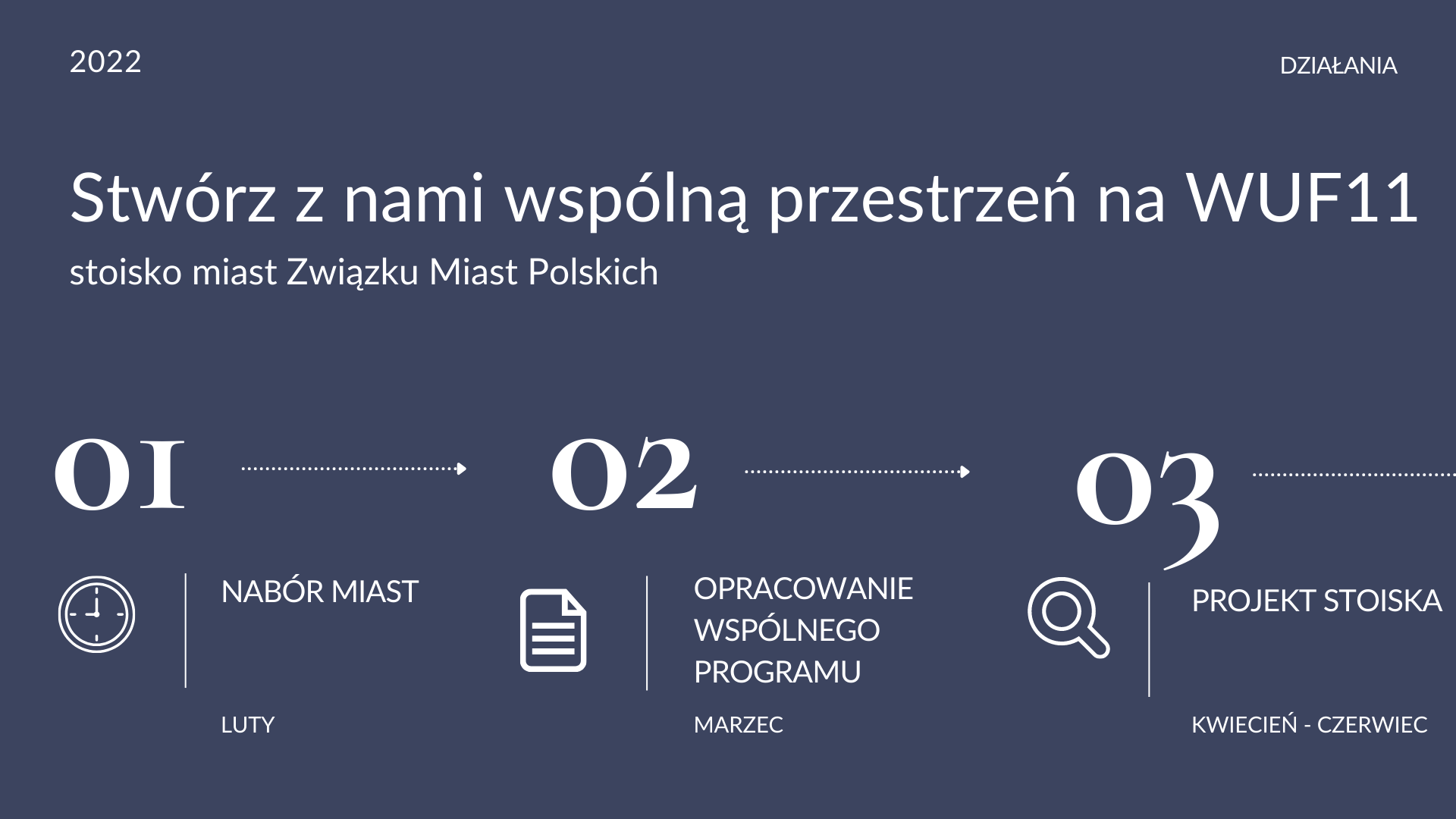 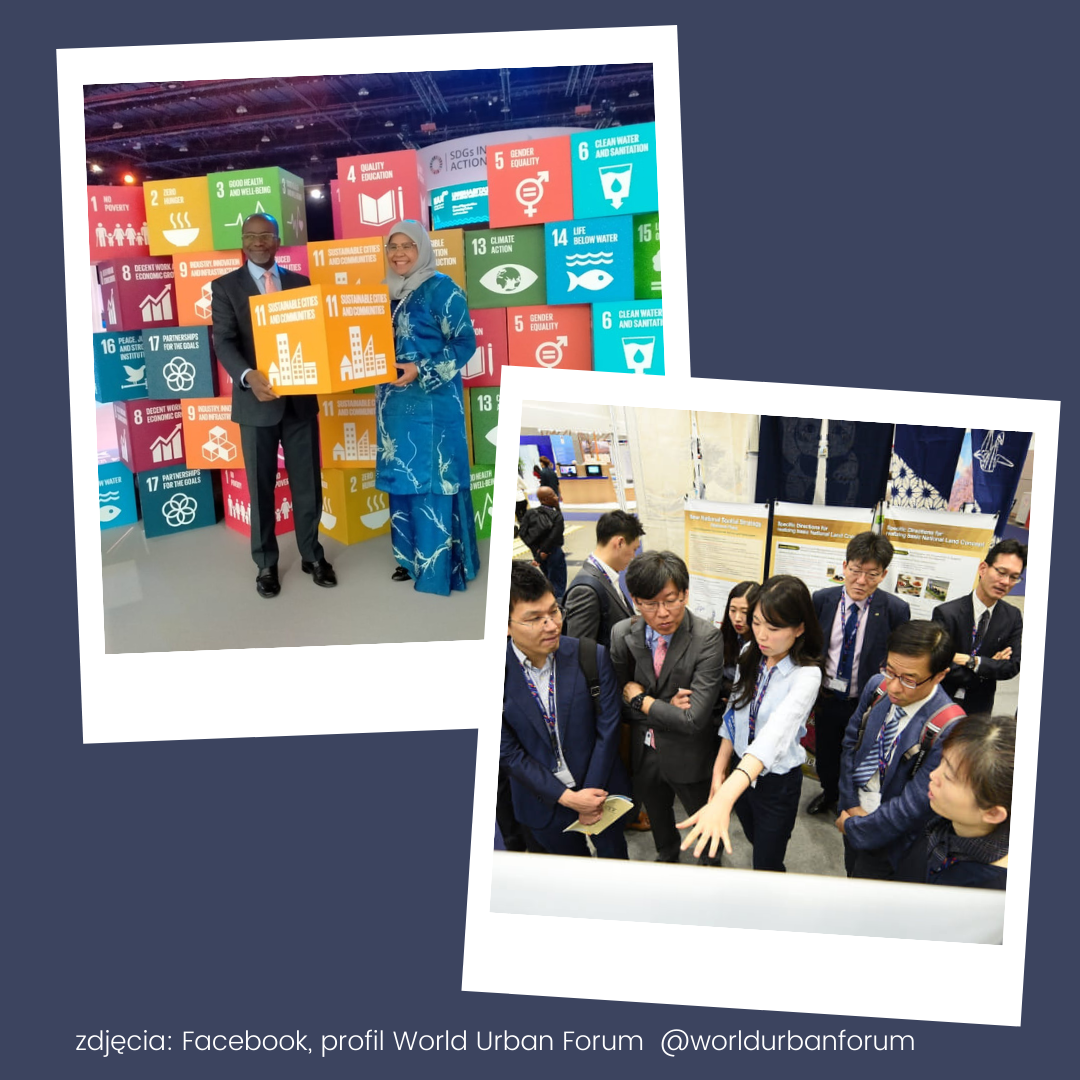 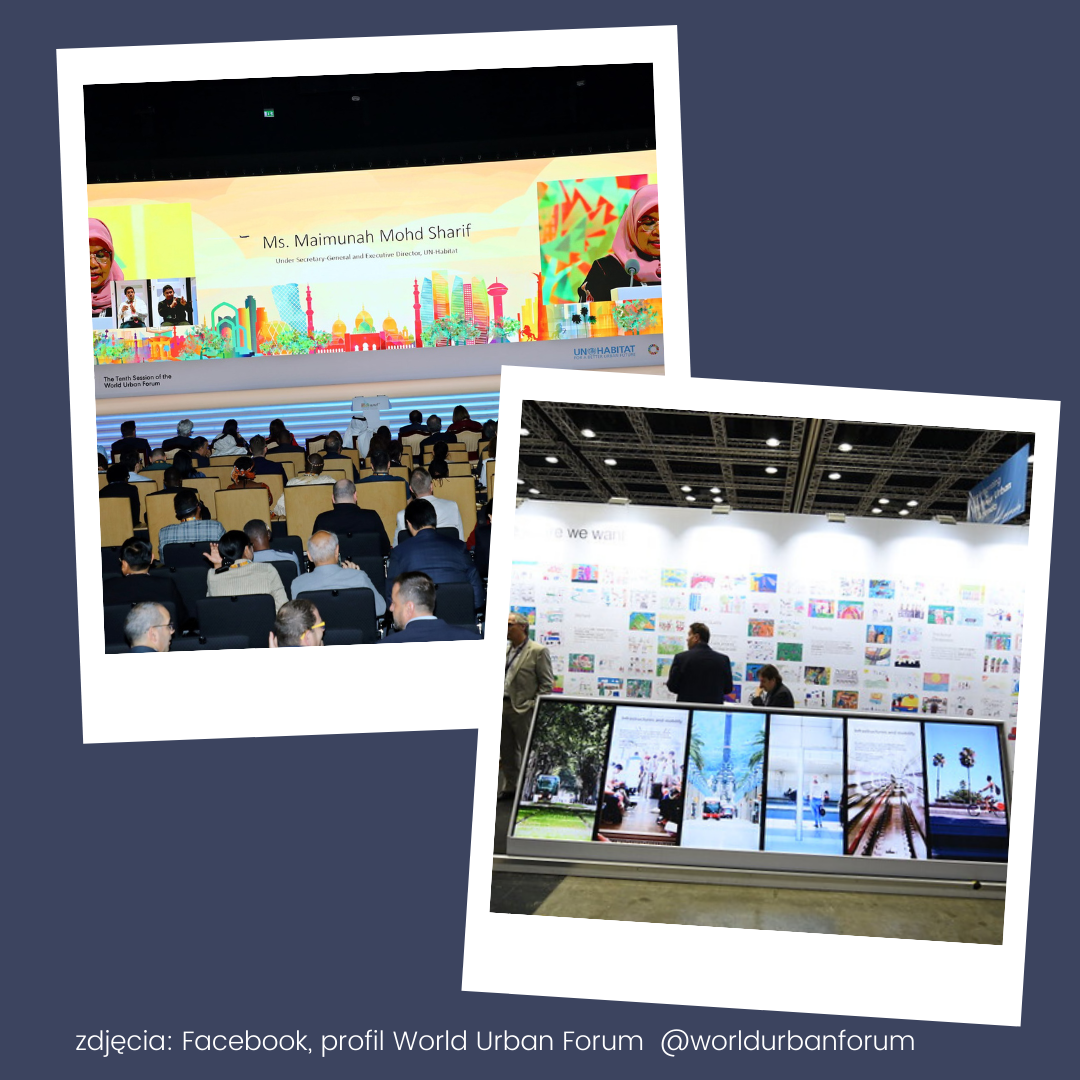 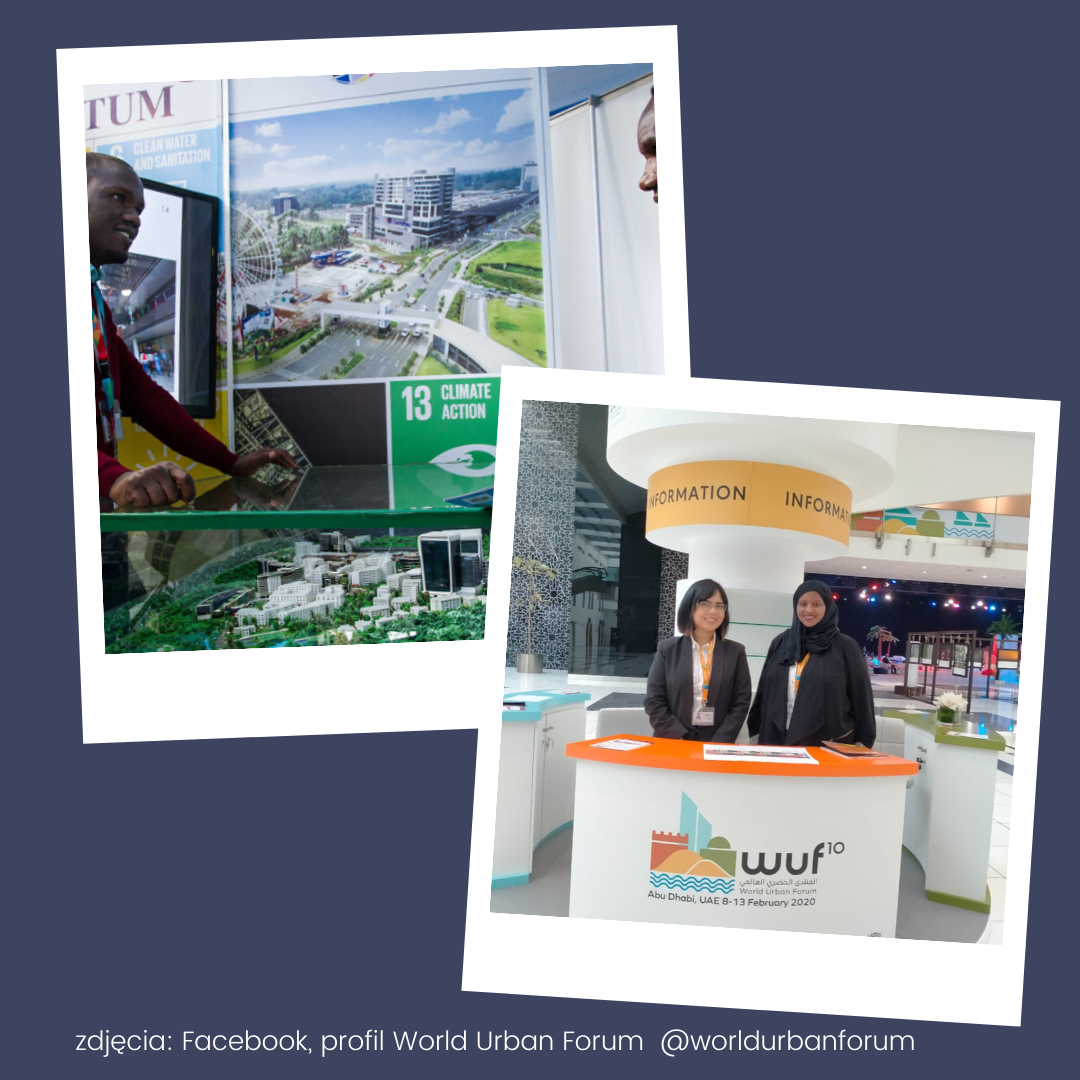 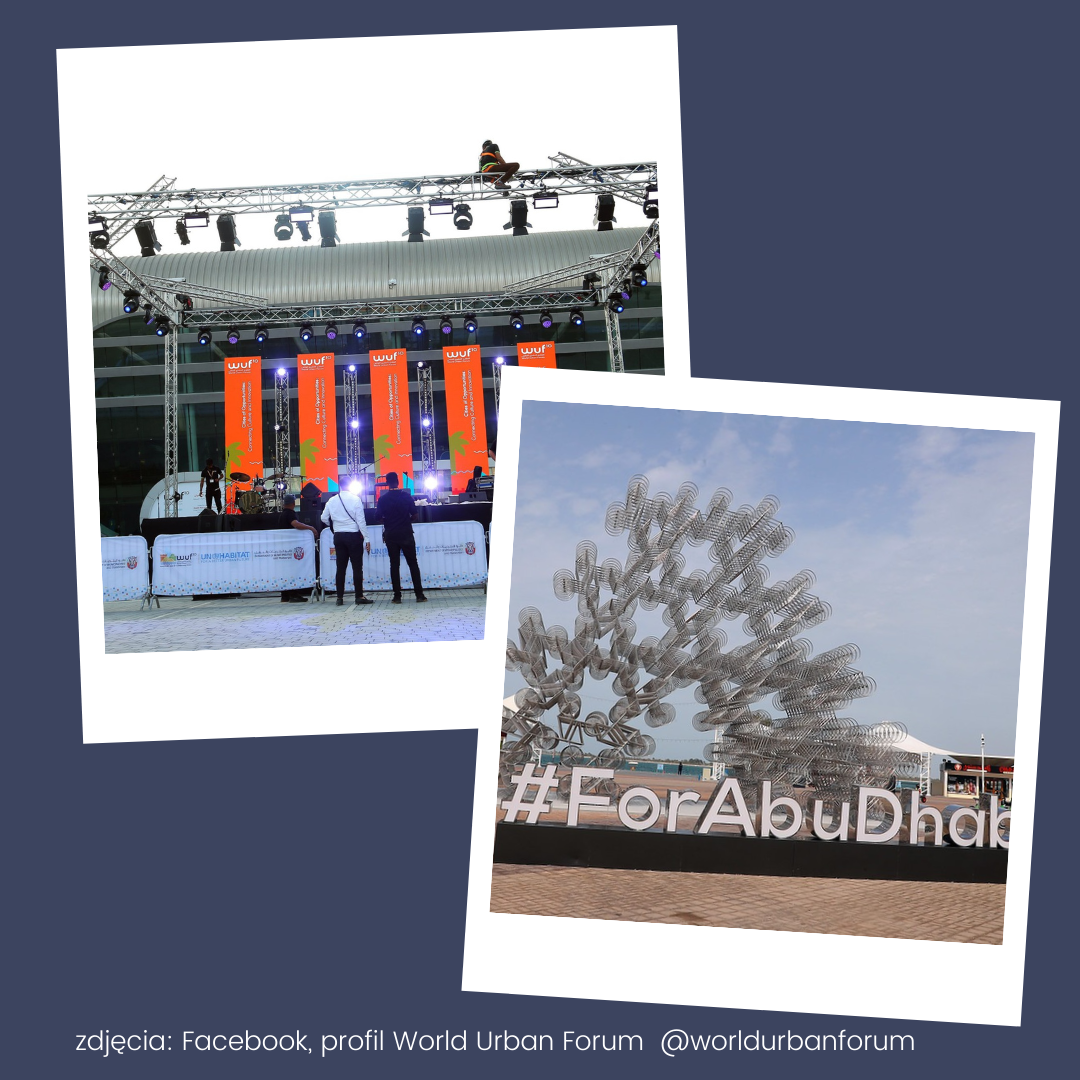 Przygotuj się z nami do WUF11pytania prosimy kierować na adres:hanna.czernik@zmp.poznan.pl
Dziękujemy